ERCOT Frequency Events
August 2024

ERCOT
Operations Planning

PDCWG | September 18, 2024
8/7/2024 17:55:44(Non-FME)
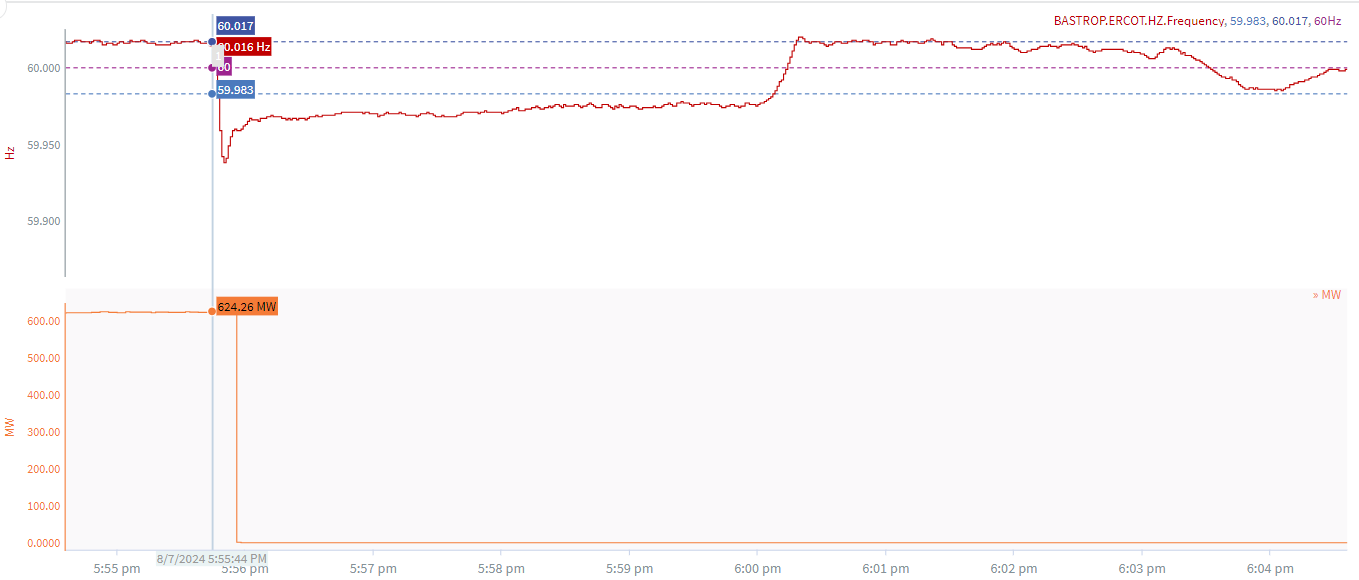 2
[Speaker Notes: The unit tripped offline while carrying approximately 624 MW

Starting Frequency: 60.017 Hz
Minimum Frequency: 59.938 Hz
A-C Time : 6 seconds
Recovery Time(back to deadband): 4 minutes 23 seconds
ECRS Released: 0 MW
Nonspin Released: 153.95 MW 
Trip Reason:  Circulating Water Pump

Contextual Information: A total of 411 MW of regulation Up was deployed during the event

No Selection Reason: C point is too small]
8/10/2024 2:56:27(FME)
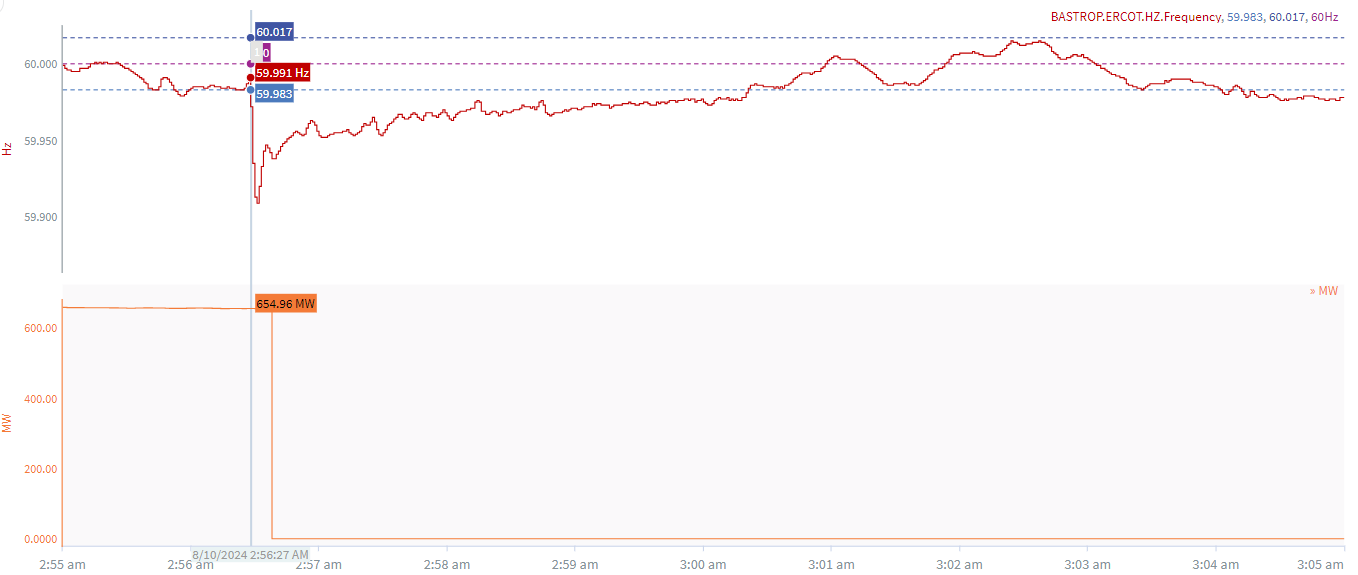 3
[Speaker Notes: The unit tripped offline while carrying approximately 655 MW

Starting Frequency: 59.984 Hz
Minimum Frequency: 59.909 Hz
A-C Time : 4 seconds
Recovery Time(back to deadband): 3 minutes 54 seconds
ECRS Released: 0 MW
Trip Reason:  Unknown at this time.

Contextual Information: A total of 142 MW of regulation up was deployed during the event. 
.]
8/26/2024 14:38:25(Non-FME)
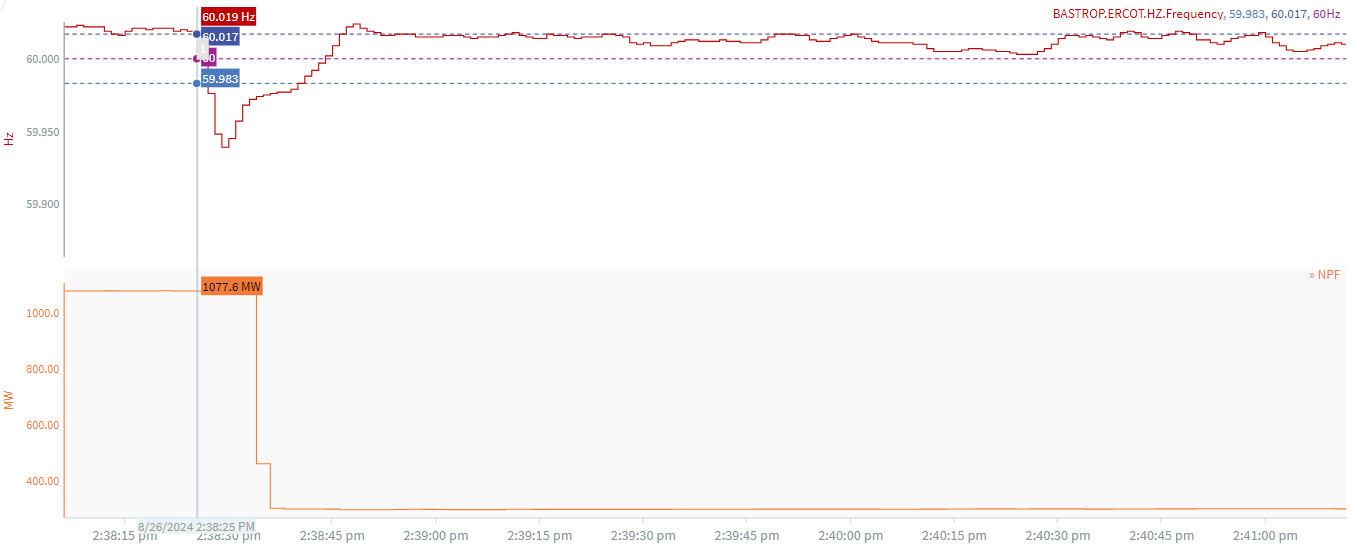 4
[Speaker Notes: The unit experienced runback and partially tripped offline while carrying approximately 1078 MW 

Starting Frequency: 60.019 Hz
Minimum Frequency: 59.939 Hz
A-C Time : 4 seconds
Recovery Time(back to deadband): 0 minutes 15 seconds
ECRS Released: 0 MW
Trip Reason:  Unknown at this time.

Contextual Information: 
Wind generation ramped 213 MW from 14:38:25-14:38:55.
Solar generation ramped 273 MW from 14:38:25-14:38:55.

No Selection Reason: C point is too small]
Questions?
Thank you!